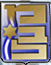 "כי מדרום תפתח הטובה"(אברהם זיגמן – להקת פיקוד הדרום)סיור דרום – אישור תכניות אלוף17-19/12/2019
צוות מוביל: חיים מלכי, בר צ'צ'ק, רם ארז

מדריך אחראי: ערן קמין
"בלי יישוב הדרום והנגב לא ייתכן ביטחון המדינה ולא נגיע לעצמאות כלכלית"

דוד בן גוריון
הרעיון המארגן:
מיקוד הסיור בשלושה מרחבי עניין (רצ"ע, המיעוט הבדואי ועיירות הפיתוח):
מיצוי מרכיבי הבטל"ם בזמן ומרחב.
דגש על התרשמות בלתי אמצעית.
ריבוי דעות, שילוב פאנלים, עמדות רשמיות ולא רשמיות.
עיבוד צוותים ממוקד ומובנה בשאלות המחקר.
תהליך למידה אקטיבי.
אפשרויות בחירה.
העדפת העמקה בנושאים נבחרים על "סיור טעימות".
שאלות החקר:
כיצד המצב הביטחוני והמדיני הנגזר מרצועת עזה משפיע על הדרום ועל הביטחון הלאומי של מדינת ישראל? (החיים ביישובי העוטף, יחסים בינלאומיים לאור מציאות הומניטרית מורכבת ברצועה, היבטים כלכליים – כחול ואדום).
מהם האתגרים שהאוכלוסייה הבדואית בדרום מציבה בפני המדינה וכיצד מתמודדים עם אתגרים אלו? (סכסוך קרקעות, פשיעה,  ממשק איו"ש, חינוך, תשתיות).
האם בעידן הגלובליזציה עדיין מהווה ההיבט הגיאוגרפי מרכיב מרכזי בהגדרת הדרום כפריפריה? ואם כן, באיזו מידה? (עיירות הפיתוח דרך משקפי העיר ירוחם, "פריפריה של הפריפריה" – עיירות הפיתוח במרחב הדרומי – אתגרים, מדיניות, תמיכה ממשלתית)
מופעים בתהליך ה"טעינה" לקראת הסיור:
תכנית הטעינה יום חמישי – 5.12.19
תכנית הטעינה – 10.12.19
TED – צוותי: 
המרחב הימי עזה + זירת ים סוף – נדב.
 מרכז האנרגיות חלופיות אשלים - הראל שרעבי.
 מעבר צה"ל לנגב – יוסי מצליח.
 מחסני הצבה מראש בנגב – מייקל סמית.
  ק.צ.א.א. – סימונה הלפרין.
אנרגיה מתחדשת ובטחון לאומי – דוידה סלרנו.
תכנית הטעינה יום רביעי – 11.12.19
מהלך הסיור:
תכנית הסיור – 17.12.19
תכנית הסיור – 18.12.19
תכנית הסיור – 19.12.19